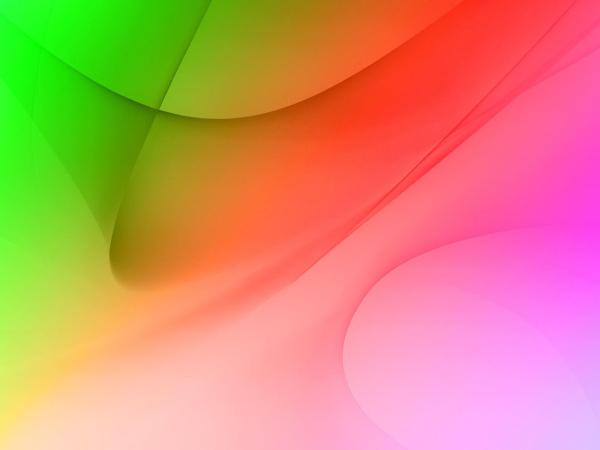 Организация курсов подготовки к родам в родильном доме «ГБУЗ СО ТГКБ №2»
Кузьмина Маргарита Павловна, акушерка родового отделения
 ГБУЗ СО ТГКБ №2
Тольятти, 2017
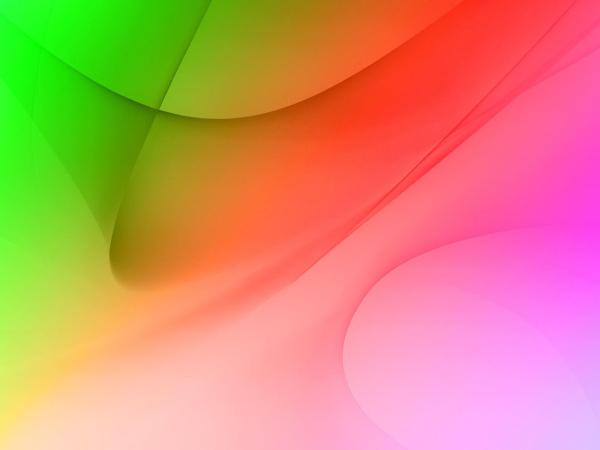 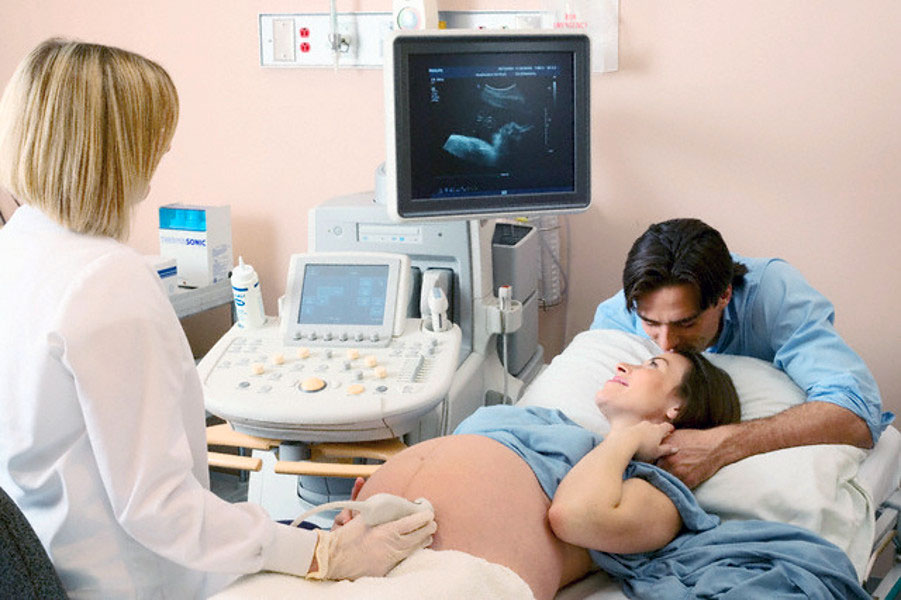 [Speaker Notes: Беременность — это чудесный, таинственный и удивительный период в жизни женщины. В это время она переживает целую гамму эмоций: радость и восторг сменяются волнением и тревогами. 
Но, вместе с тем, беременность — это еще и очень сложное время, как для будущей мамы, так и для и её близких. Каждый день приносит множество самых разнообразных вопросов, переживаний и порой даже страхов связанных с происходящими в организме изменениями, будущими родами и здоровьем малыша. И все эти страхи усугубляются «страшилками» от родственниц и знакомых со стародавним опытом, или рассказами из сети Интернет, а то откровенной дезинформацией от разнообразных шарлатанов, желающих заработать на доверчивости женщин.  С кем поделиться своими эмоциями? У кого узнать ответы на интересующие вопросы?]
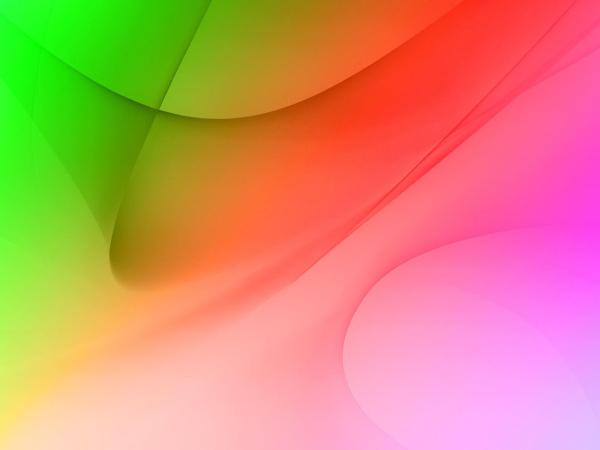 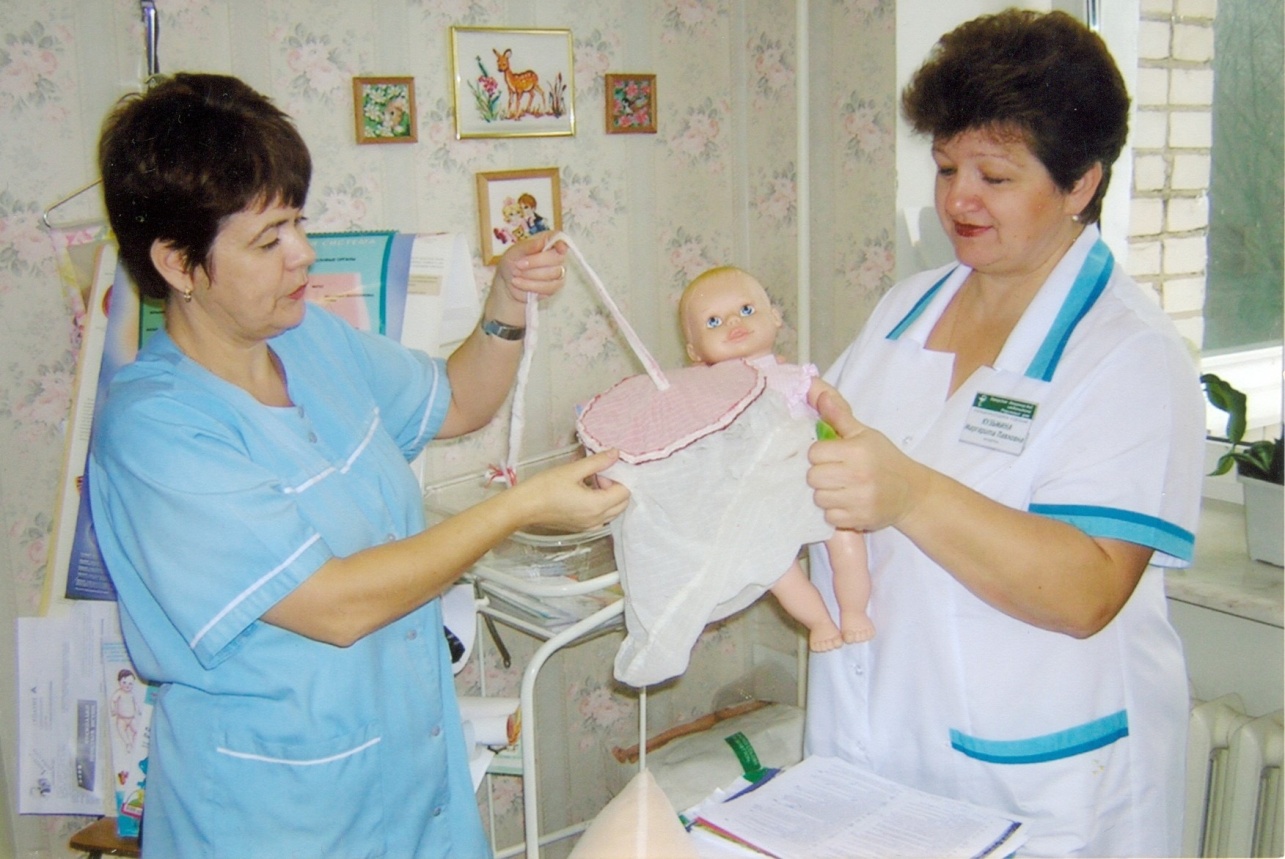 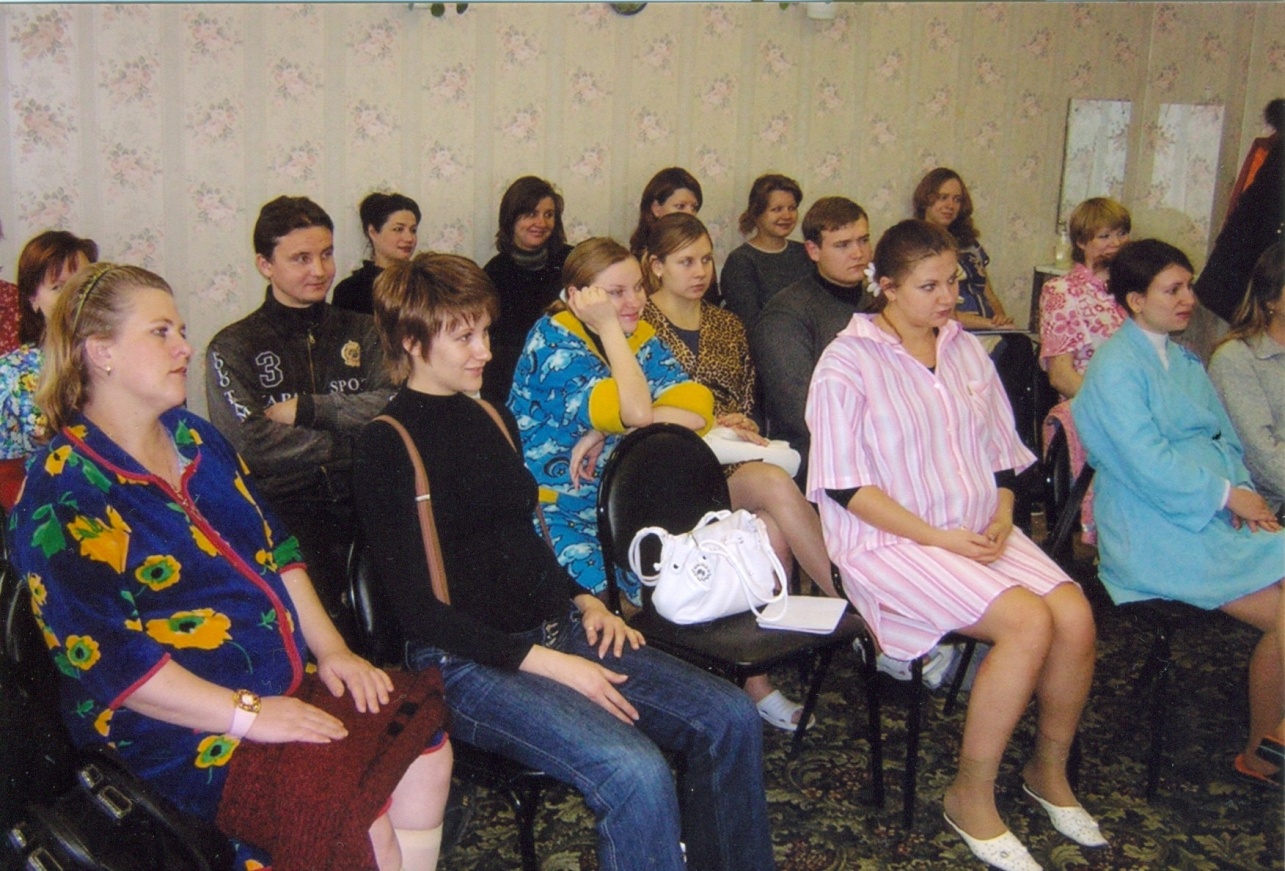 [Speaker Notes: Для того чтобы помочь будущим мамам подготовиться к их новому положению, в нашем роддоме проводятся занятия по подготовке к родам и уходу за малышом. Эти занятия позволяют женщинам преодолеть все возникающие у них сомнения, познакомиться с персоналом роддома,  посетить роддом с экскурсией.]
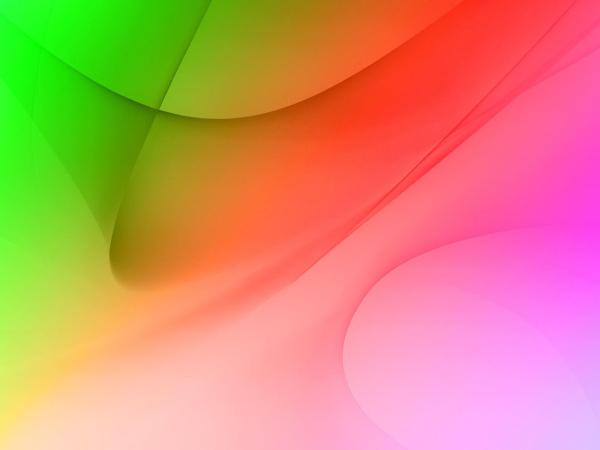 Кузьмина Маргарита Павловна
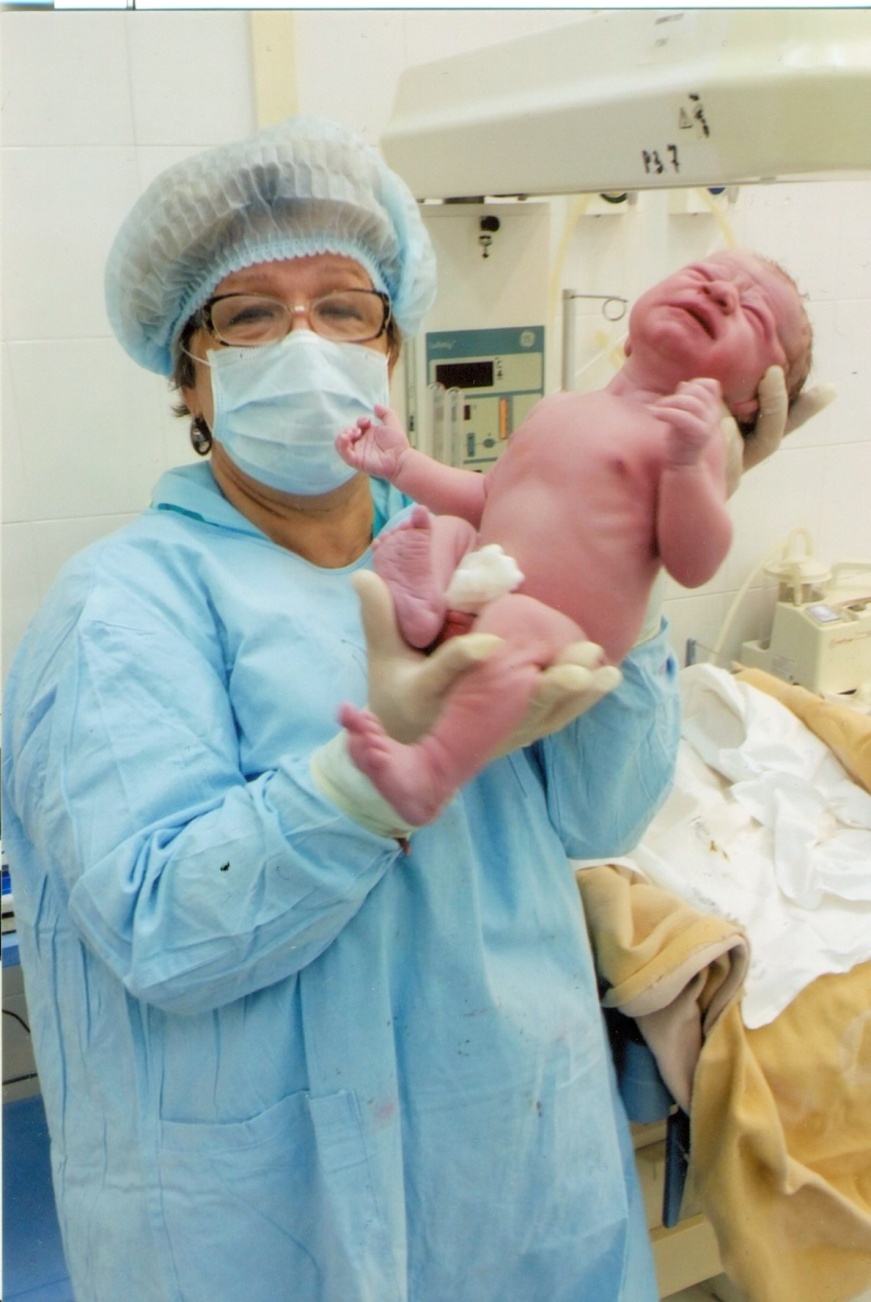 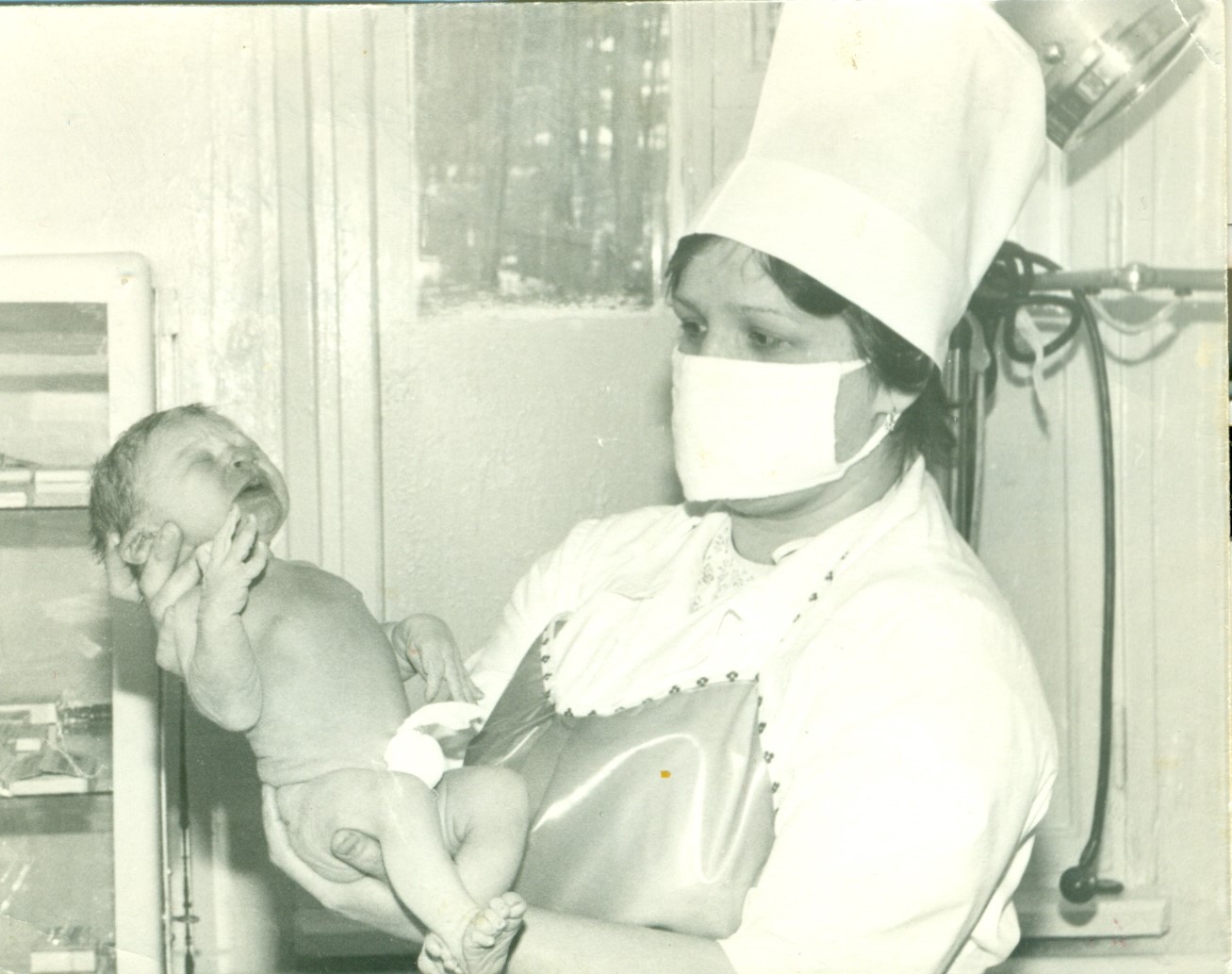 [Speaker Notes: Вот уже 17 лет основным модератором этих курсов являюсь, я, акушерка высшей квалификационной категории со стажем работы почти 40 лет.
Занятия у нас проходят еженедельно без перерывов, в среду в час дня. Специально разработанная программа, состоит из шести занятий, повторяющиеся каждые 6 недель.]
http://tgb2.ru/
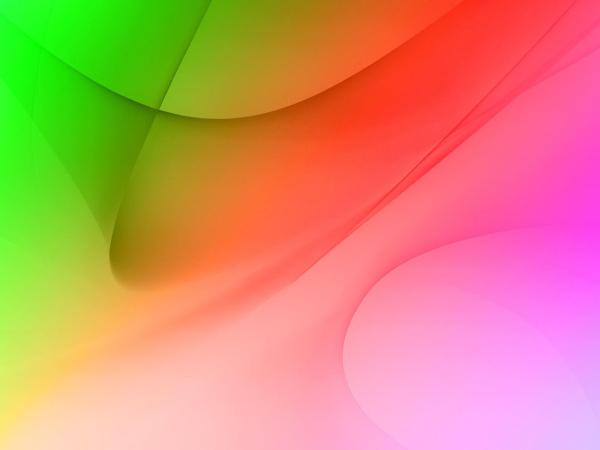 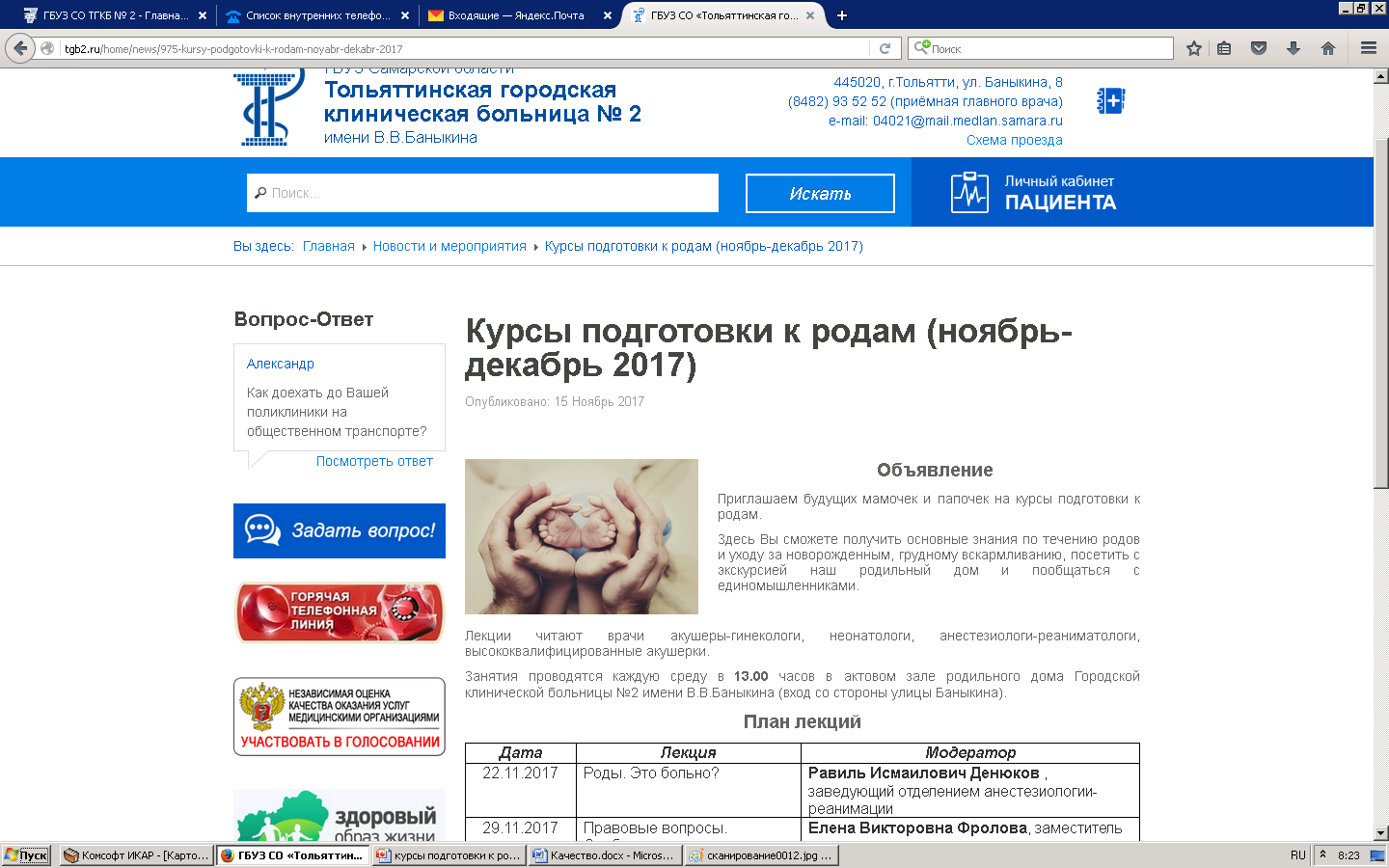 [Speaker Notes: Для удобства наших посетителей актуальная информация о курсах размещается на стендах родильного дома и на нашем сайте http://tgb2.ru/]
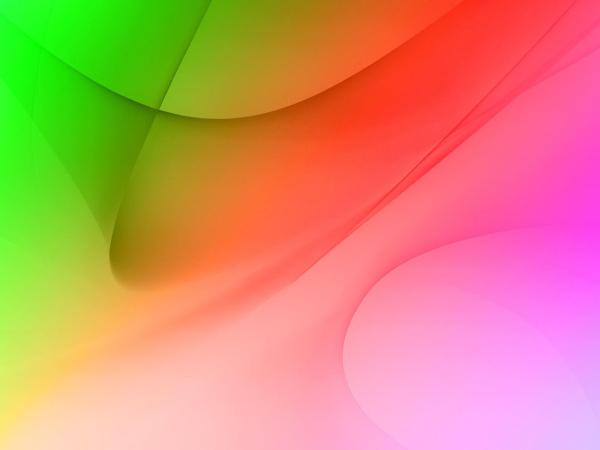 План лекций
[Speaker Notes: Во время занятий беременным читают лекции врачи - заведующие отделениями, показываем фильмы, проводим  простые практические занятия:
Течение беременности с физиологической и медицинской точки зрения.
Как проходят роды в целом и как проводятся   в нашем роддоме.
Как организовать грудное вскармливание.
Уход за новорожденным.
Партнерские роды: как подготовиться партнеру, что он будет делать на родах, преимущества партнерских родов и т.д.]
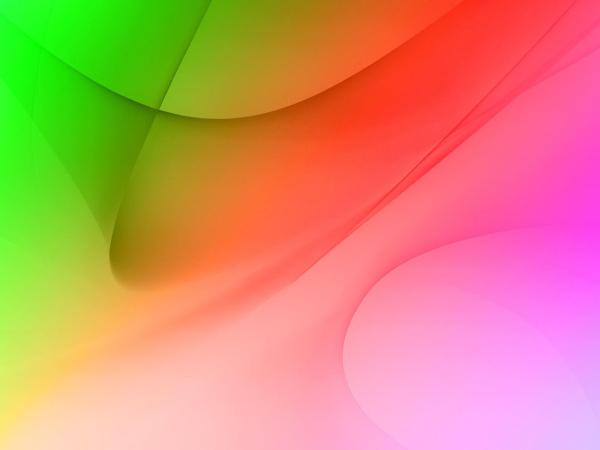 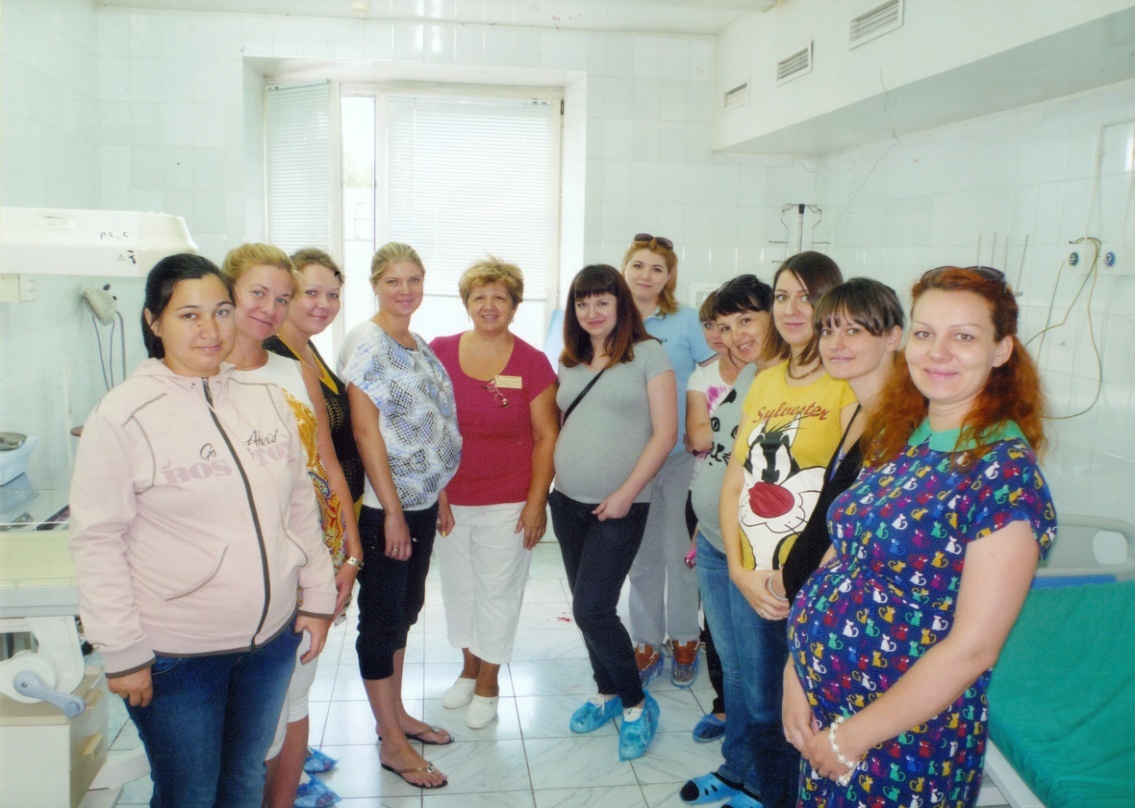 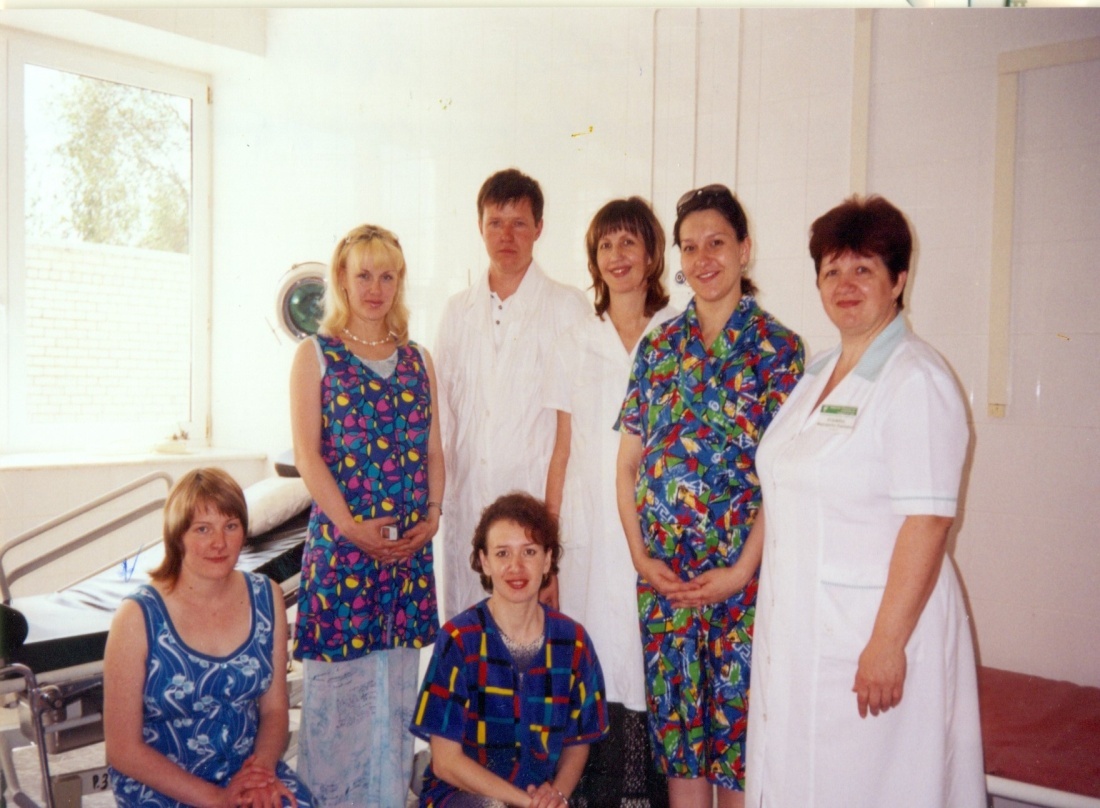 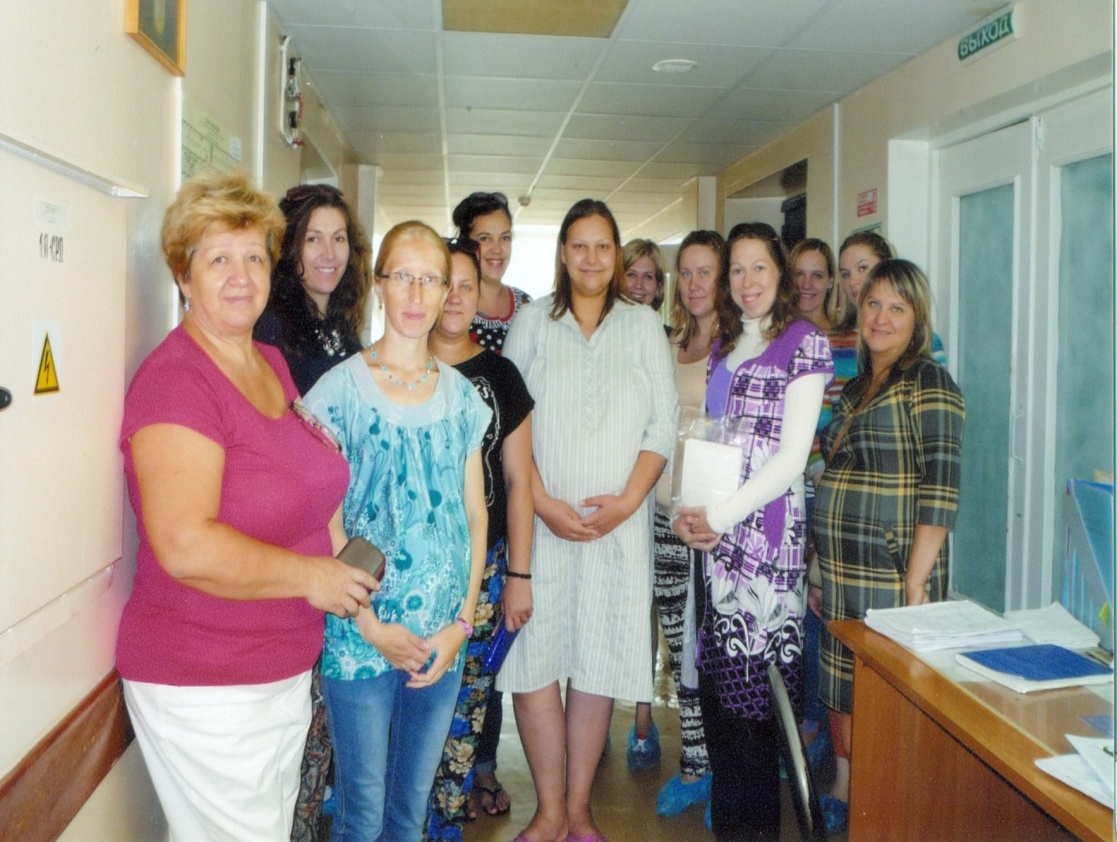 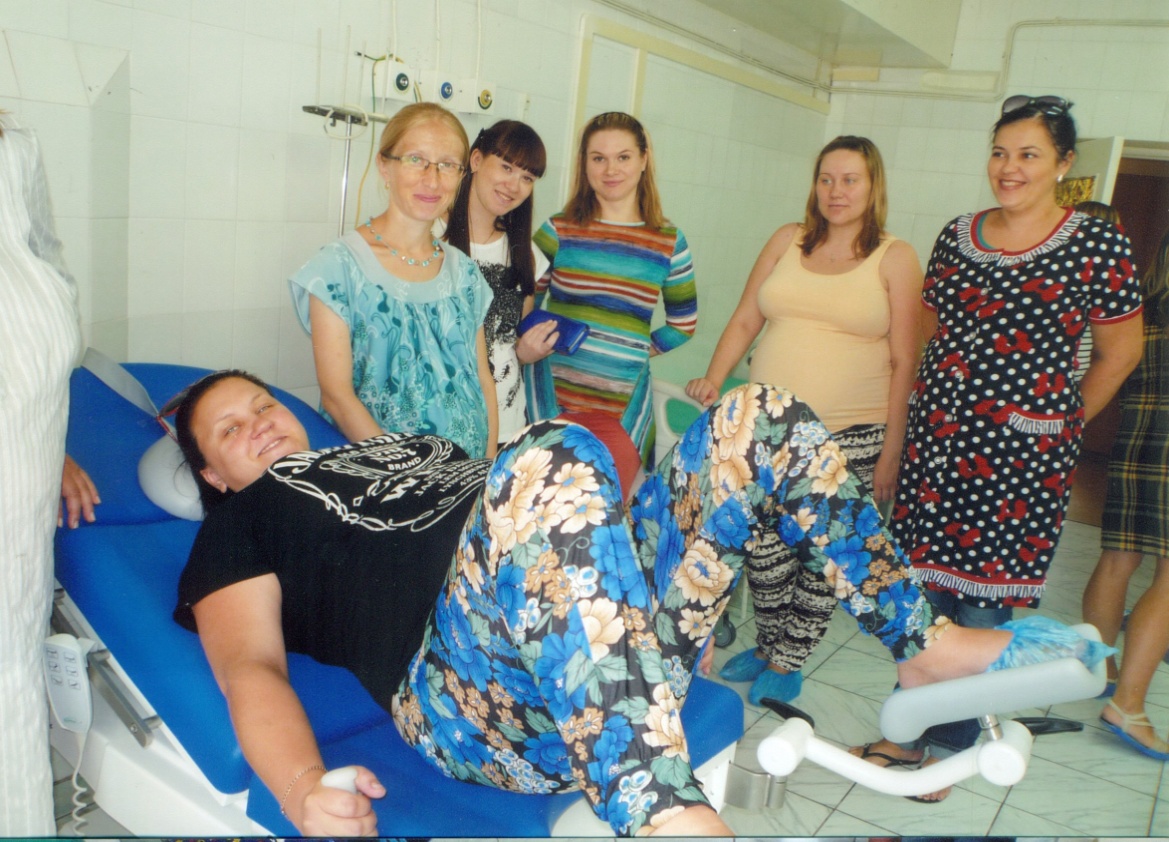 [Speaker Notes: Также проводится экскурсия по роддому, во время которой я показываю родзалы, палаты послеродового пребывания, приемный покой, обе реанимации, комнату выписки. Женщина может лично убедиться, в санитарном состоянии, ремонте, условиях пребывания
В результате чего, поступая на роды, роженица попадает в знакомую обстановку, встречает среди персонала знакомые лица, что существенно влияет на эмоциональный состояние не только самой роженицы, но и сопровождающего ее партнера.
 В среднем курсы посещают от 30 до 50 человек каждую лекцию (примерно 2-2,5 тысячи в год), а на экскурсии приходиться людей даже делить на группы, так много желающих своими глазами увидеть условия пребывания в нашем роддоме.]
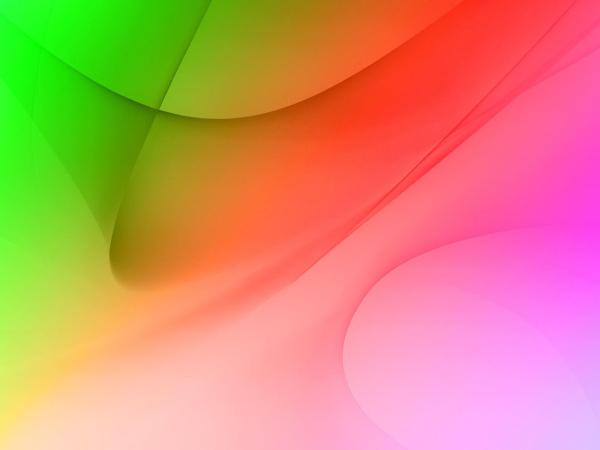 Качество медицинской помощи
профессиональная компетенция 
  доступность
  межличностные взаимоотношения
  эффективность
  непрерывность
  безопасность
  удобство
  соответствие ожиданиям пациентов
[Speaker Notes: Наши курсы отвечают основным характеристикам качества медицинской помощи:  профессиональная компетенция (лекции читают врачи высшей категории с большим стажем работы),  доступность (занятия бесплатные, не требуют предварительной записи, можно посещать любые лекции в любом порядке),  межличностные взаимоотношения (происходит знакомство будущих мам с персоналом, структурой роддома, организационными особенностями),  эффективность,  непрерывность,  безопасность, удобство,  соответствие ожиданиям пациентов.]
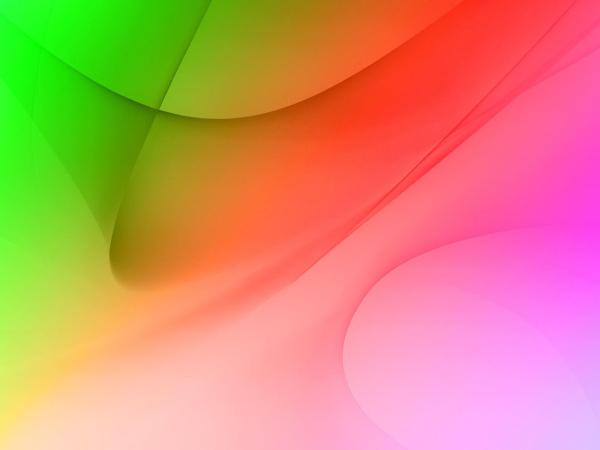 [Speaker Notes: С целью мониторинга степени удовлетворенности пациентов пребыванием в нашем роддоме, мы разработали анкету слушателя и провели анкетирование 250 женщин, родивших в нашем роддоме и посещавших лекции.]
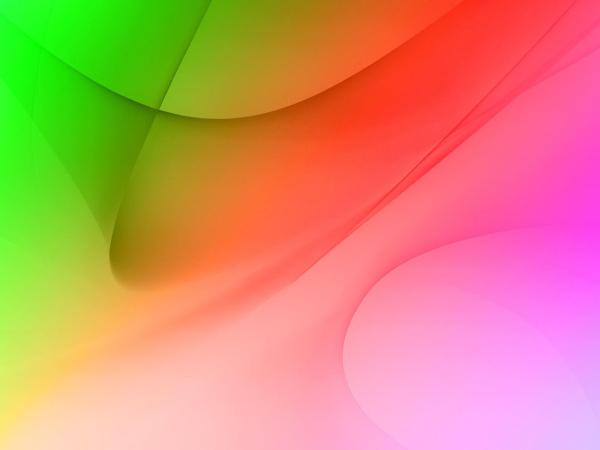 Из какого источника вы узнали о существовании нашей школы?
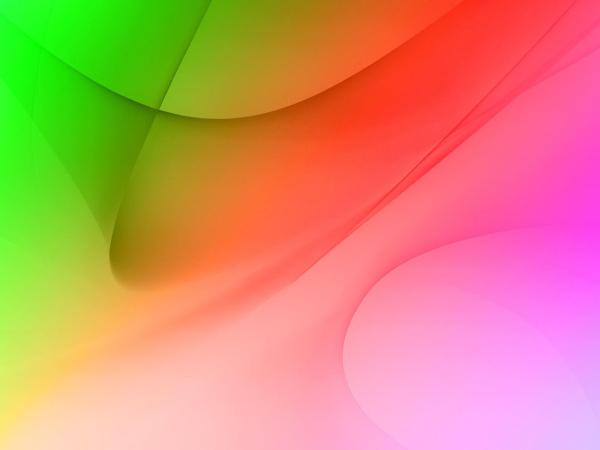 Получили ли вы ответы на волнующие вас вопросы на наших лециях?
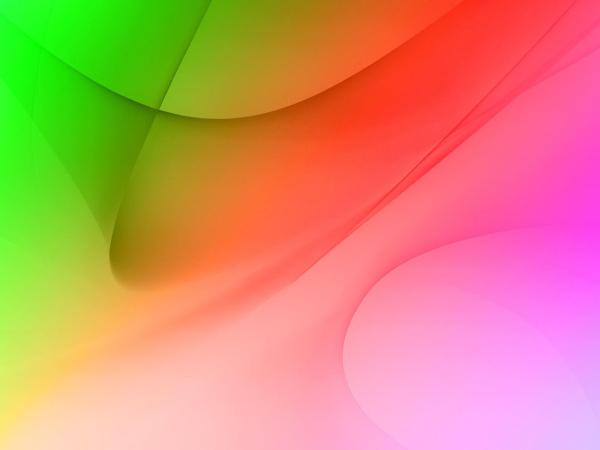 На какие темы и вопросы вы хотели бы еще поговорить?
О грудном вскармливании 
Первые дни жизни ребенка (что делать?)
Экстренные ситуации (как действовать, кого вызывать)
Психологический настрой семьи, окружения
[Speaker Notes: Все задачи и пожелания мы обязательно учтем и добавим в план наших лекций. Что же касается грудного вскармливания, то в нашем роддоме есть специалисты. Которые консультируют по этой теме каждую, родившую у нас, женщину индивидуально.]
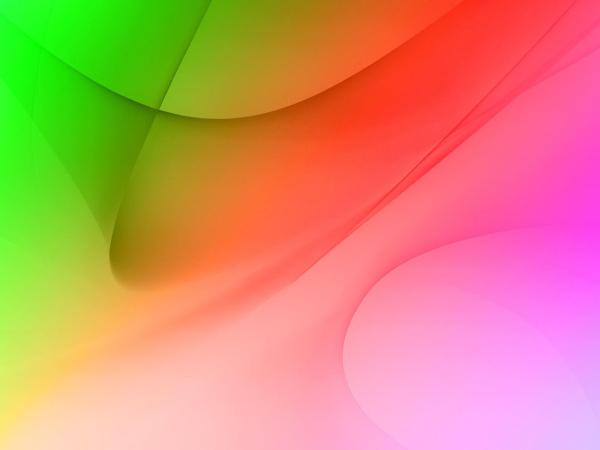 СПАСИБО ЗА ВНИМАНИЕ, МИЛОСТИ ПРОСИМ В НАШ РОДДОМ
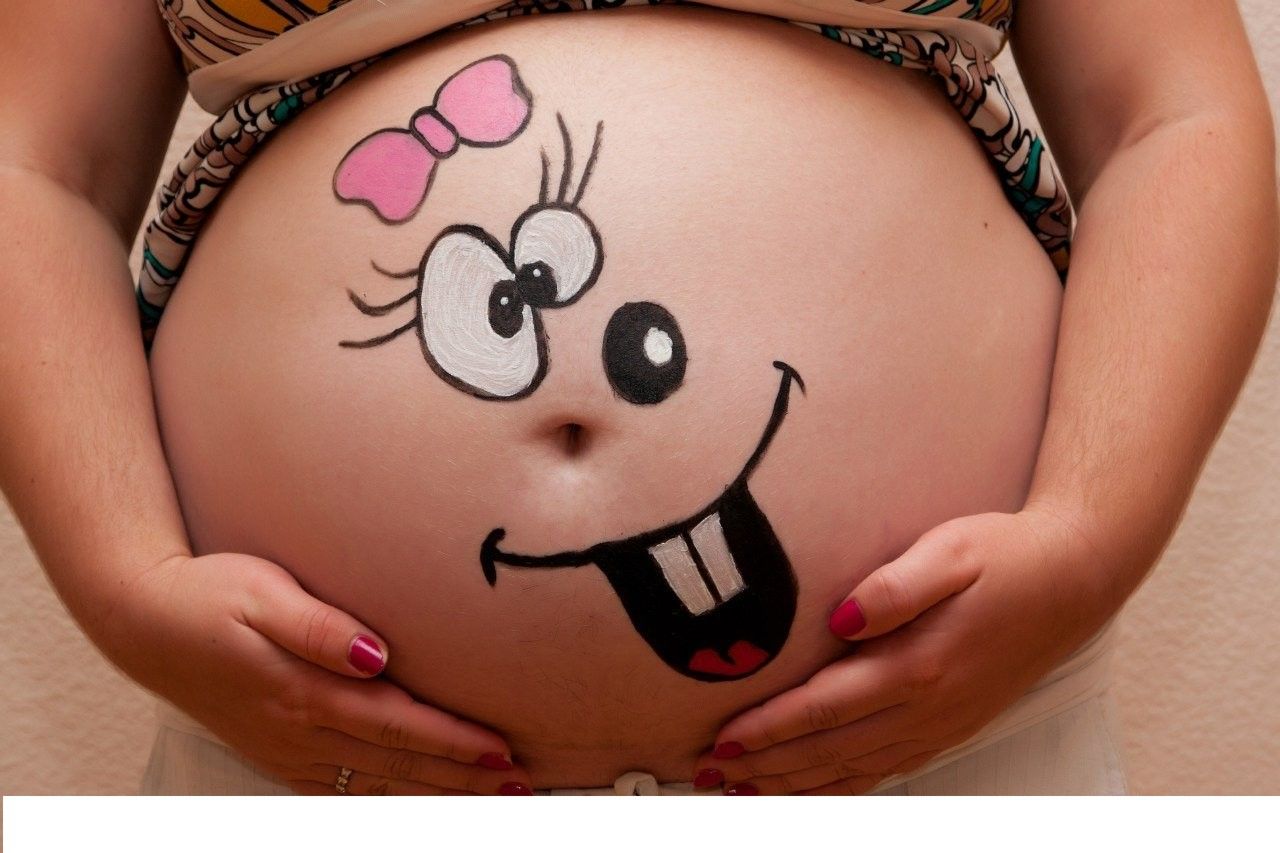 [Speaker Notes: Курсы играют огромную роль в подготовке беременных к родам. Пройдя весь курс подготовки уходят страхи, меняется настроение, появляется позитивный настрой на роды. Беременная чувствует себя уверенно и с нетерпением ждет рождения ребенка. А рождение ребенка самое радостное и ответственное событие в жизни. Мы сознаем это и помогаем стать счастливой мамой. Специалисты роддома делают все возможное, что бы подготовить к родам, предупредить возможные осложнения, обеспечить безопасность и комфорт родов и, конечно же, помочь малышу появится на свет здоровым.]